ICANN At-Large
Roberto Gaetano
APTLD-74 | Tashkent, UZ | 20  September 2018
Summary
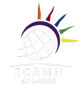 What is ALAC and where does it fit in the ICANN model

Relationship between ALAC and the ccTLDs
Future steps
[Speaker Notes: This is a simpler agenda slide, the outline for your presentation.]
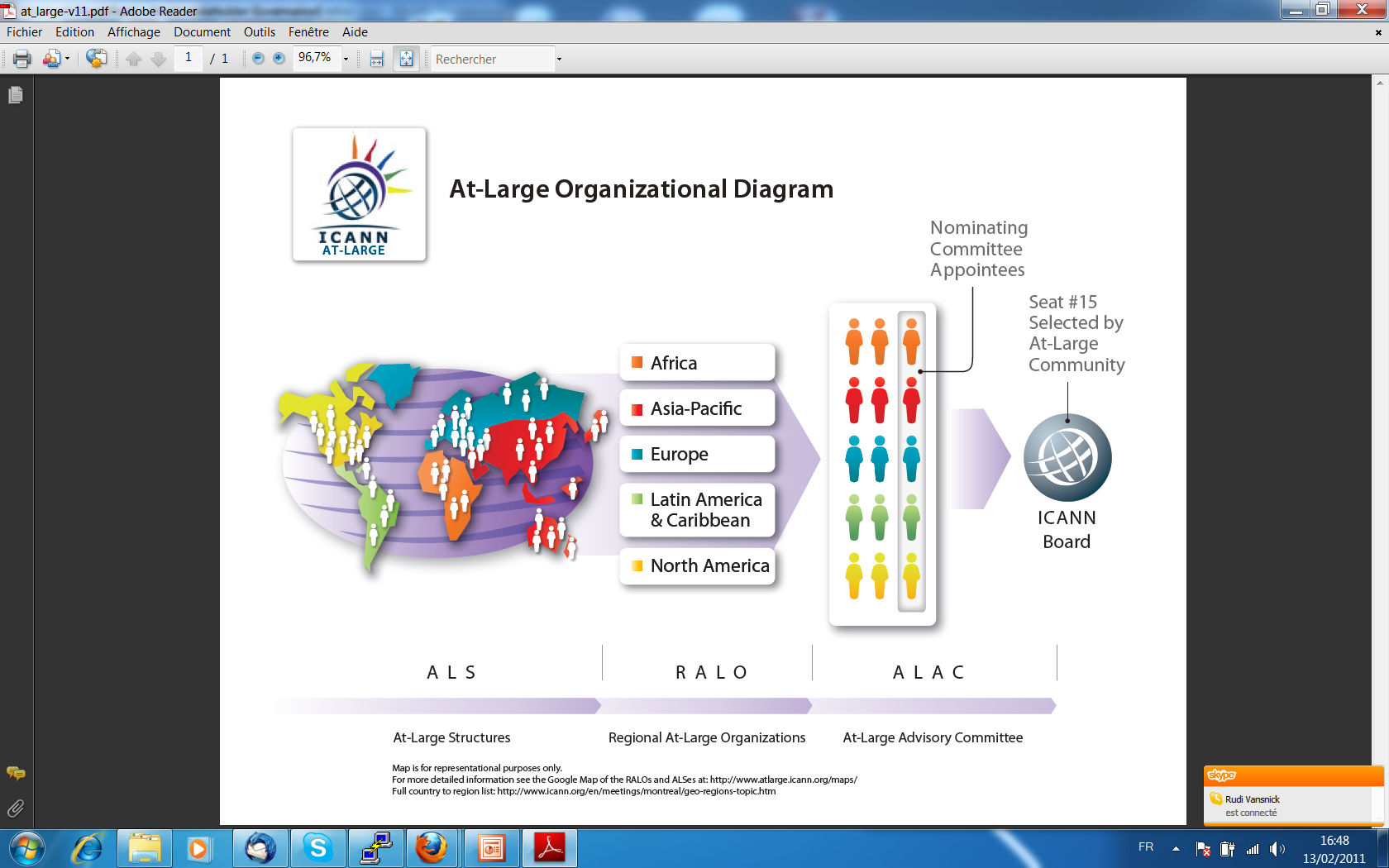 Trebuchet body text
Source: http://www.atlarge.icann.org/orgchart
Introduction to At-Large
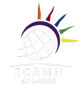 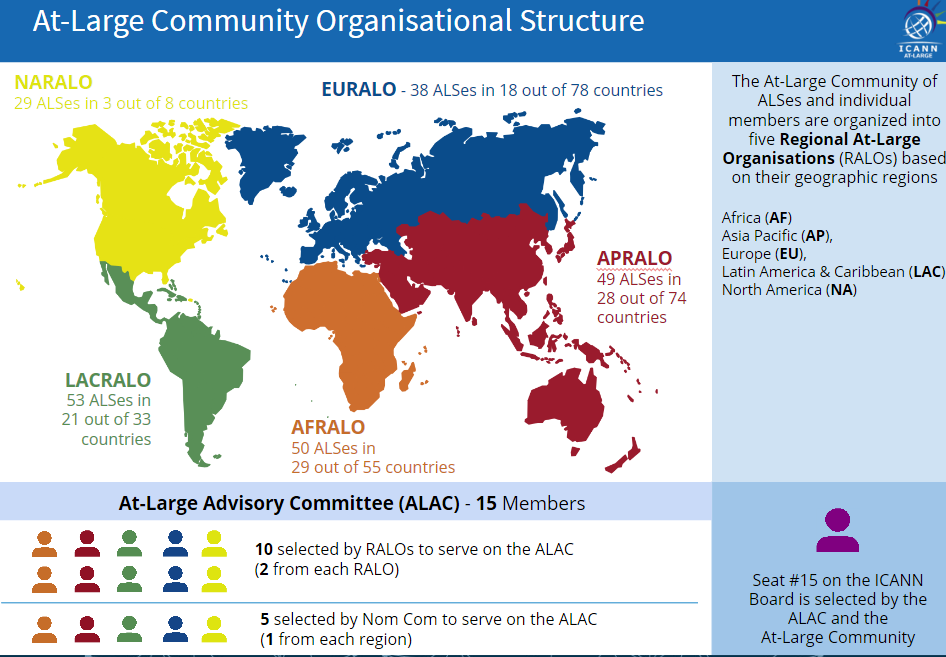 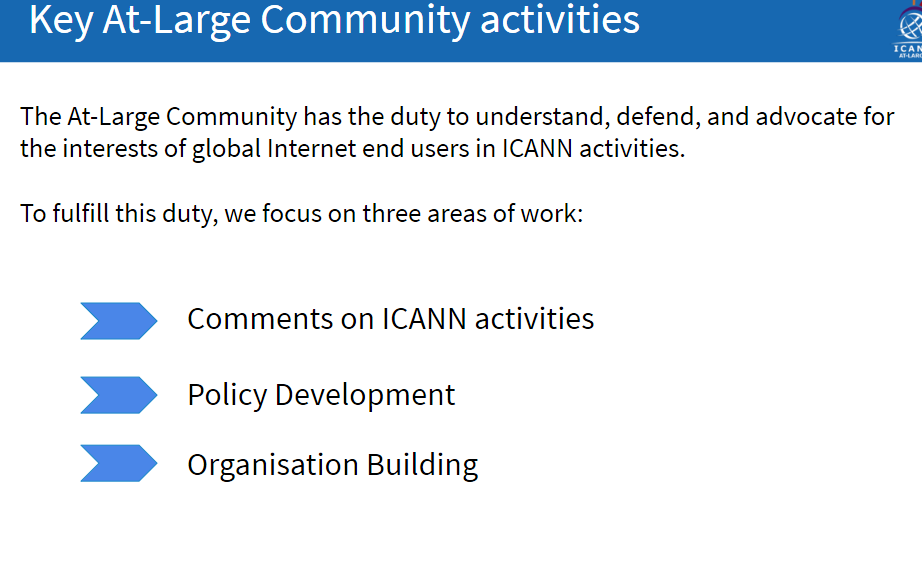 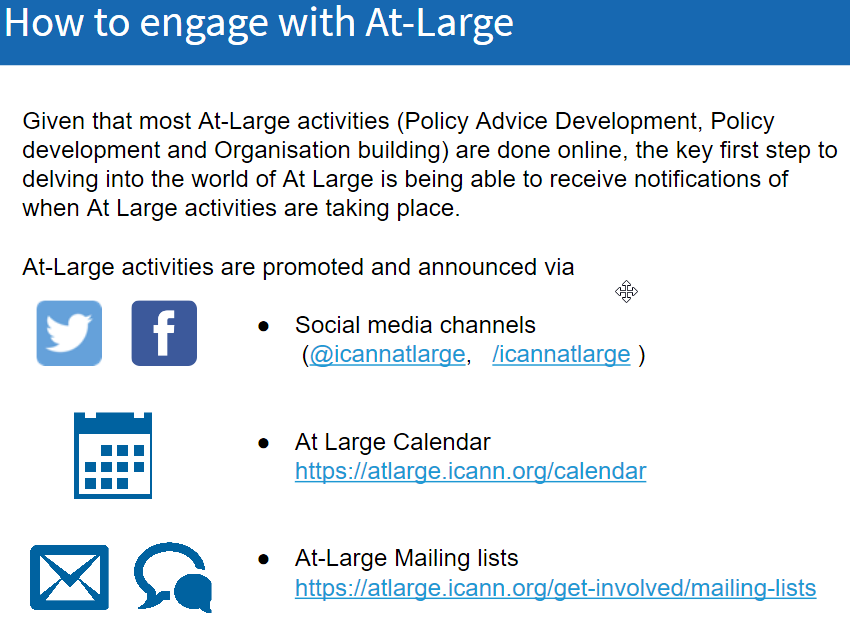 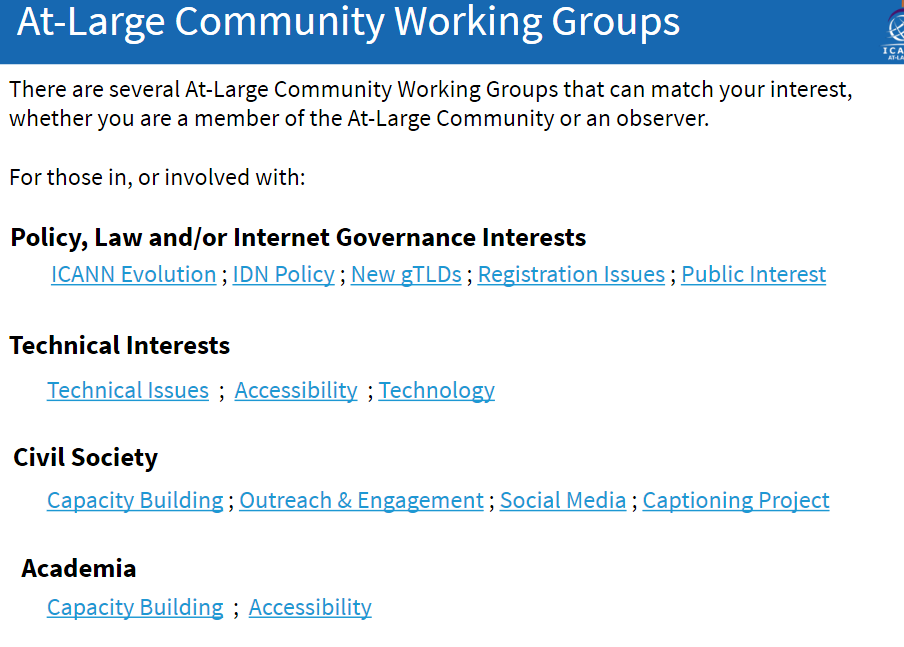 [Speaker Notes: This is a stylized agenda slide for your presentation.

To delete a box, if there are too many boxes, click the edge of the box, ensure the entire box is highlighted, then DELETE.  

To update the numbers and text, click inside the circle for the numbers or in the box for the text, revise the text.]
Relationship between ALAC and the ccTLDs
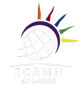 MoU signed between APTLD and APRALO in March 2014
Sharing of Information
Research
Meeting Attendance
Training
Awareness and Outreach
Capacity Building
Appointment of Liaisons

https://www.aptld.org/documents/MOUs/201805/175.html

Other MoUs have followed in other regions
[Speaker Notes: This is a simpler agenda slide, the outline for your presentation.]
Future steps
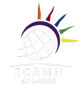 Critical analysis of the benefits of the MoU

Common initiatives for capacity building and training

Sharing information about specific topics
Underserved or remote users
Universal Acceptance and IDN
[Speaker Notes: This is a simpler agenda slide, the outline for your presentation.]
References
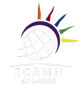 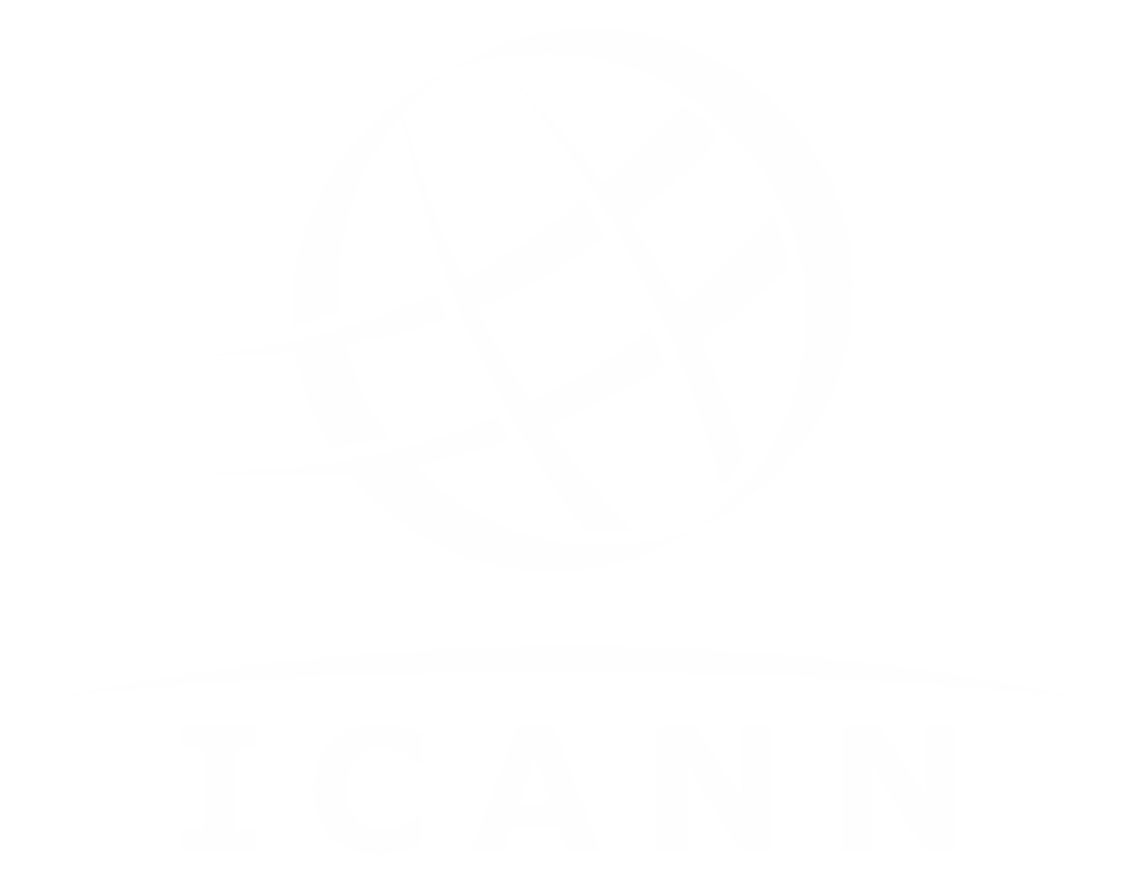 Thank You and Questions
Reach us at:
Email: staff@atlarge.icann.org
Website: atlarge.icann.org
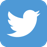 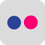 twitter.com/ICANNAtLarge
flickr.com/photos/icann
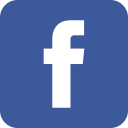 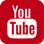 facebook.com/icann.atlarge
youtube.com/user/icannatlarge
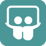 slideshare.net/icannpresentations
[Speaker Notes: You can adjust the email/web address to whichever email or web address is best suited to your presentation.  This should be your final slide.]